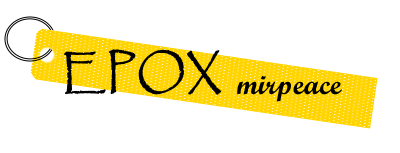 Počátky firmy
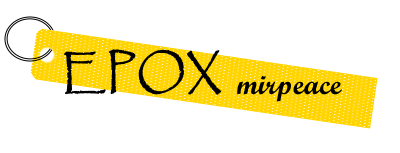 V souvislosti s výukou praxe, jsme dostali úkol  založit žákovské firmy. V naší skupině jsme udělali rychlý ,,Brainstorming“, kde jsme se shodli na jednotném názoru, že se budeme zabývat výrobou klíčenek. Další částí našeho sezení bylo vymýšlení názvu firmy. Sešlo se spousta návrhů. Kvůli možné výrobě z epoxidové pryskyřice nejenom klíčenek, jsme jednohlasně odhlasovali název ,,EPOX mirpeace“.
Při výrobě přívěšků na klíče ze dřeva ředitel firmy dospěl k nápadu vyrábět několik jiných výrobků. (cedule, podtácky). Výroba z pryskyřice se nadále odsouvá.
O nás
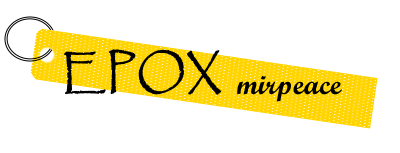 Jsme žákovská firma plná mladých a šikovných lidí. Zabýváme se převážně výrobou ze dřeva Naše výrobky jsou 100% ruční práce, každý kus je proto originál. Jelikož chceme našim zákazníkům vyjít vstříc, vedeme i výrobu na zakázku.
Generální ředitel
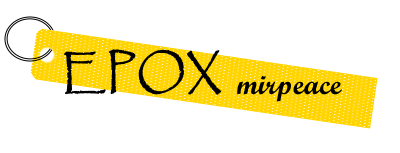 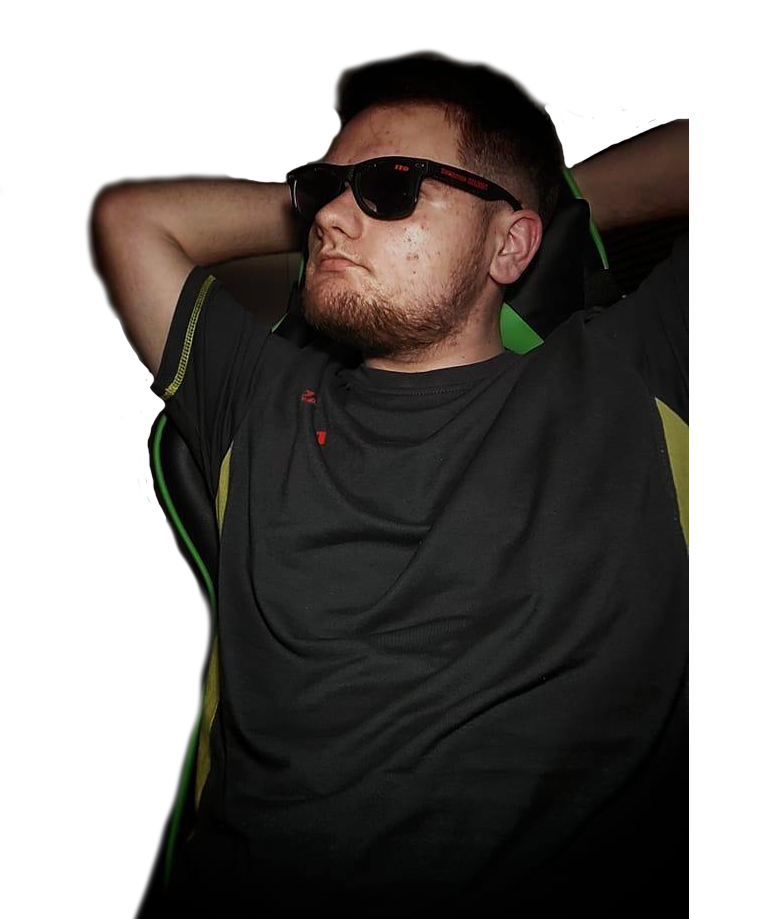 Miroslav Piska
Vedení firmy
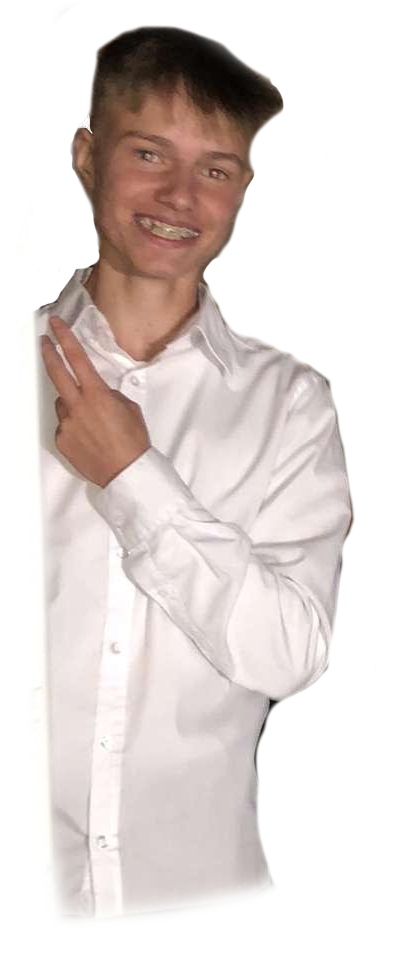 Zástupce ředitele a mluvčí
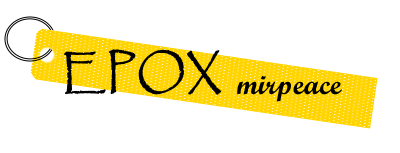 Patrik Hájek
Zastupování generálního ředitele při nepřítomnosti
(pozorovatel konkurenčních firem)
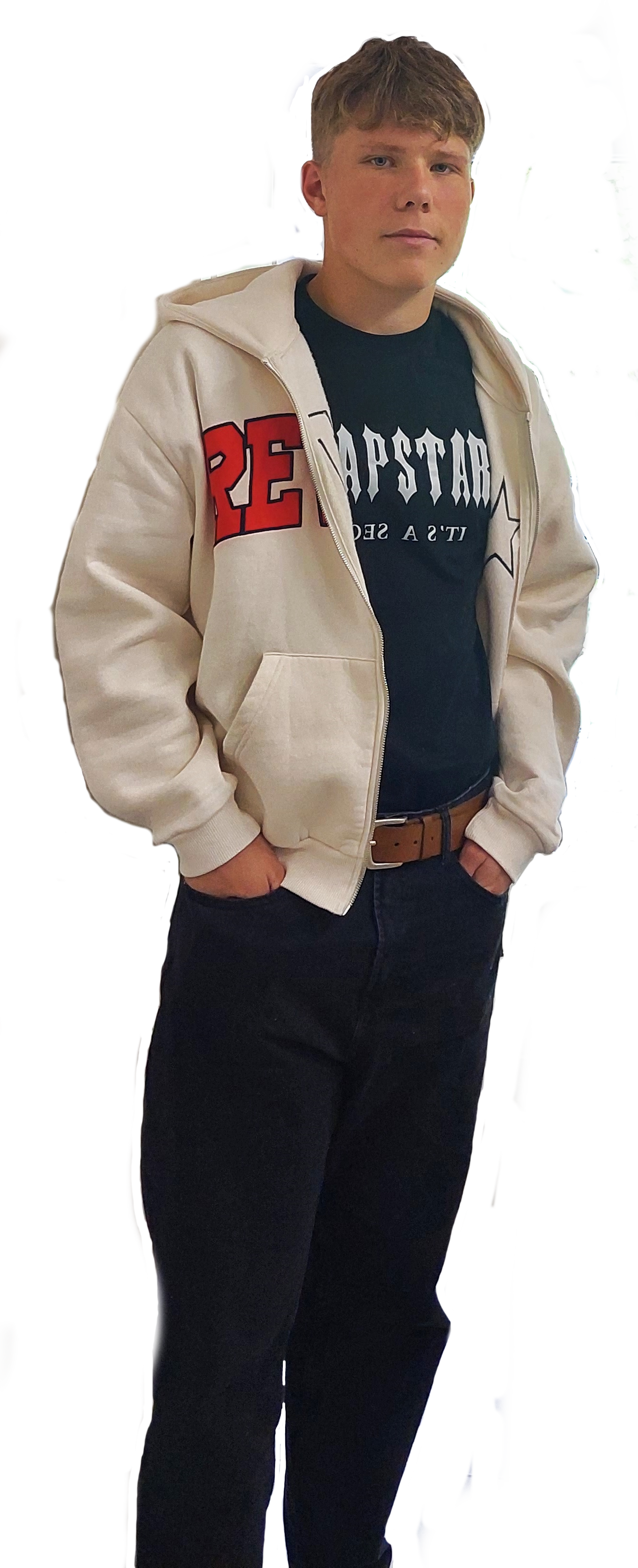 Obchodní ředitel
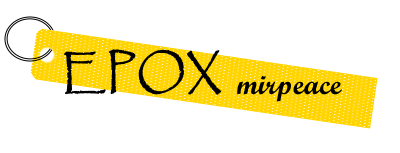 Adam Stehlík
Zajišťování prodeje
Vedení účetnictví ve firmě
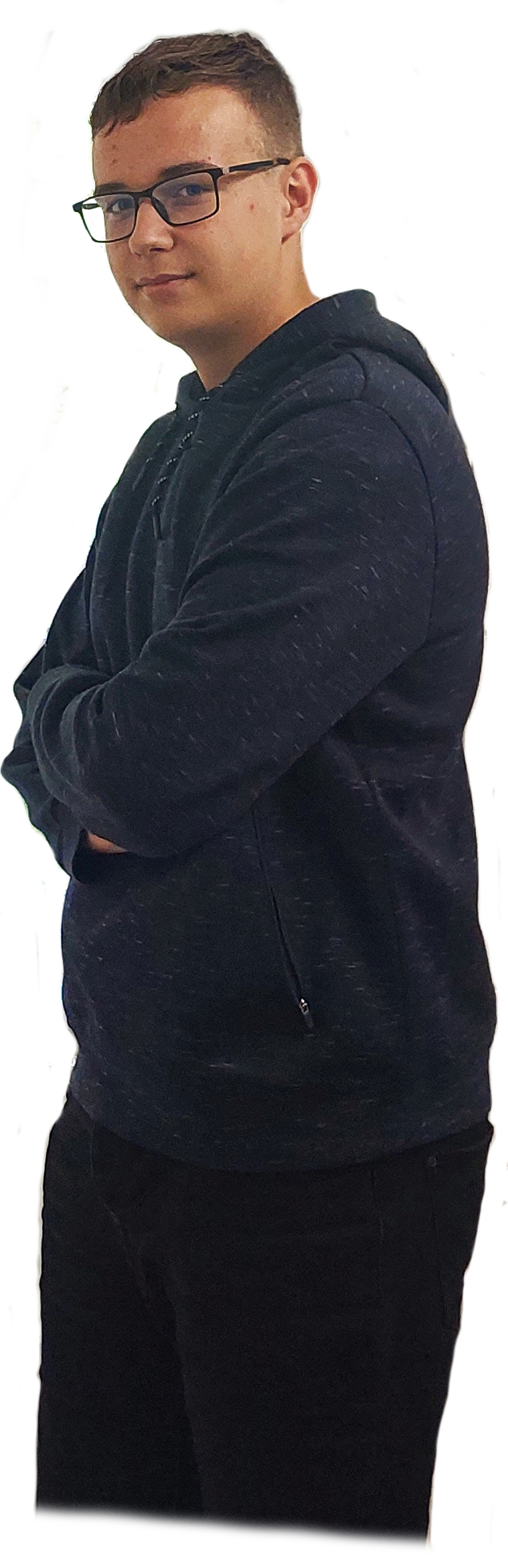 Vedoucí reklamačníhooddělení
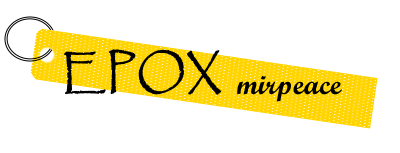 David Staněk
vyřizování reklamací 
zastupování obchodního ředitele při nepřítomnosti
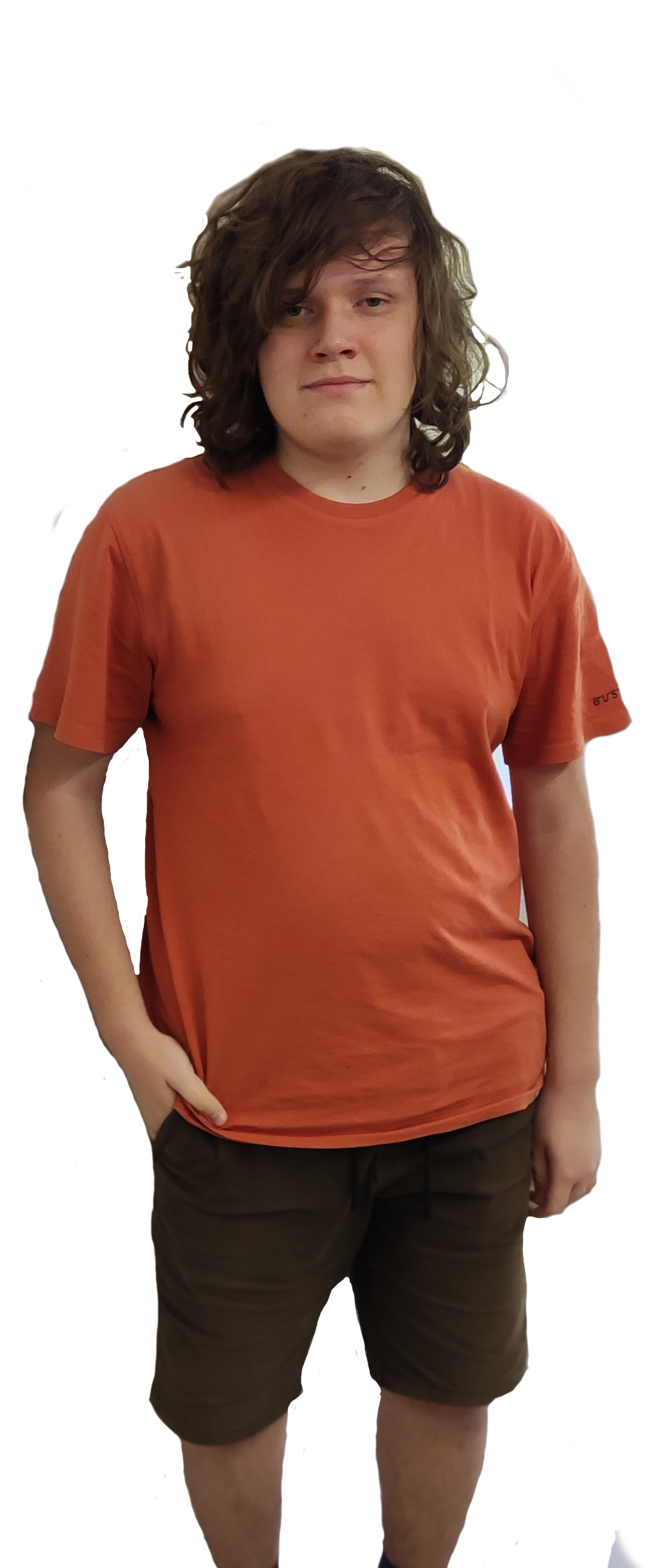 Marketingový ředitel
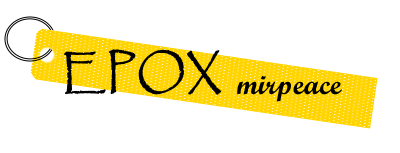 Martin Švehla
Propagace firmy
Naše výrobky
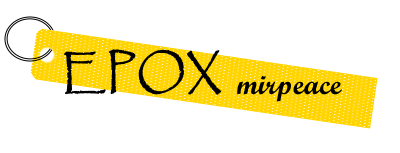 Dřevěné podtácky
Pivní podtácky s různým motivem potisku. Výborný doplněk na stůl. Plní nejen svoji funkci jako podtácek, ale jde použít i jen jako dekoraci do interiéru. Potisk je ošetřen proti poškrábání. Po domluvě je možný potisk na objednávku.
Naše výrobky
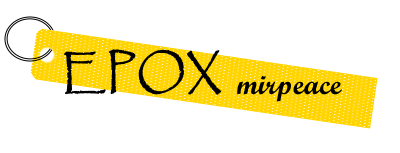 Dřevěné klíčenky
Přívěšky jsou že 100% ruční práce. Použité dřevo opracovával před 20 lety již zesnulý praděda Josef. Dřevěné kulatiny dlouho ležely v šopě (přístřešku) bez povšimnutí. Až teď jsou použité na výrobu přívěšků v naší firmě. Motiv na dřevě je natištěn a vzor si můžete po domluvě zvolit libovolný.
Vánoční a Velikonoční jarmark
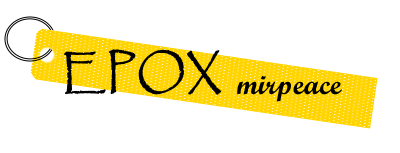 Dne 13.12.2023 proběhl ve škole ISŠA vánoční jarmark, kterého jsme byli součástí a uskutečnili tak první prodej výrobků. Veškeré záznamy o příjmech a výdajích jsme vedli v elektronické podobě.  Pro zákazníky jsme rozšířili sortiment o jmelí.
Dne 25.3.2024 proběhl ve škole ISŠA velikonoční  jarmark. K naší firmě se připojila druhá firma Vaxtime, se kterou jsme spojili prodej. Prodej byl pro nás ztrátový.
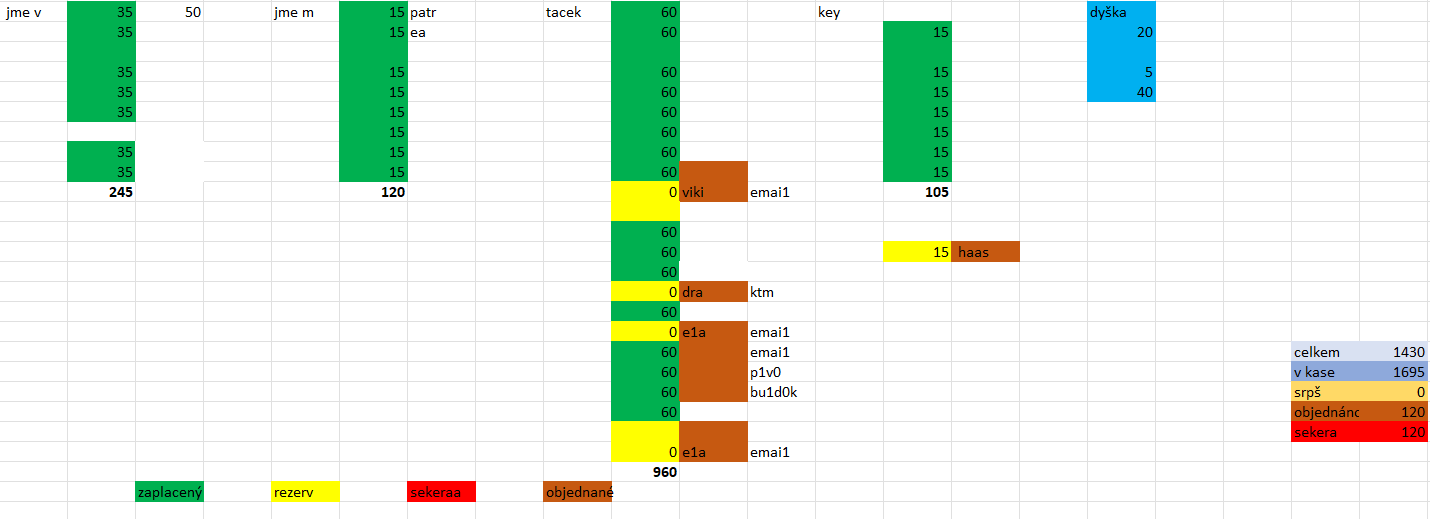 Naše vedení financí v Excelu
Graf prodaného zboží
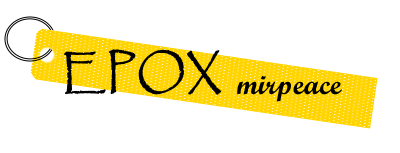 Finance
Materiál 20 ks podtácků – 300 Kč
Lepidlo na tisk – 130 Kč
Kroužky na 20 klíčenek – 65 Kč
Doprava – 439 Kč



Dotace ->  + 	500  
Náklady -> 	434    
Výdělek ->   	1434 Kč
Hodnocení
První prodej hodnotíme úspěšně 
Největší úspěch měly podtácky
Pracujeme na dalším rozšíření  sortimentu 
Velikonoční jarmark nebyl úspěšný